JAPAN HOSTING 2019 RUGBY WORLD CUP
VOCABULARY JUMBLE
KONNICHI WA! PLEASE READ
VOCABULARY JUMBLE INSTRUCTIONS

The class will read the Vocabulary Jumble words aloud to make sure everyone knows how each word sounds

You will be given 2 minutes to study the words below – No Writing!

After 2 minutes the list will be taken away.

You must try to write down as many level 1 words as possible – try to spell the words correctly.

Then try to write down as many level 2 words as possible – try to spell the words correctly.
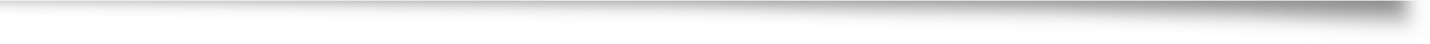 You have 2 minutes to try to memorise the words below. GANBATTE! (Good luck!)
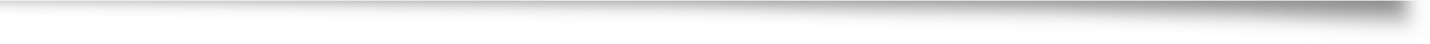 OPEN YOUR BOOKS
You have 2 minutes to write down as many words as you can remember.

Try to spell words correctly.
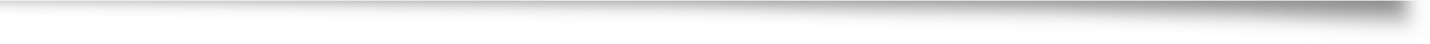 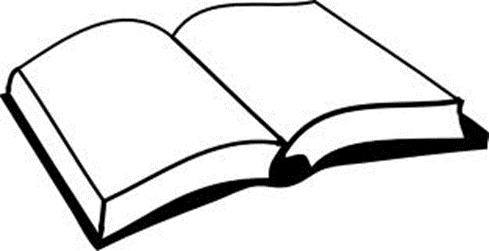 STOP WRITING
Put tick next to all the words you are confident that you know the meaning and spelling of.

Swap books with a partner for marking.
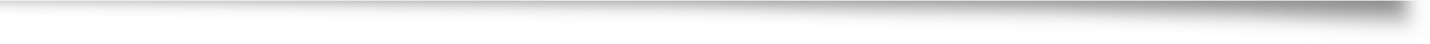 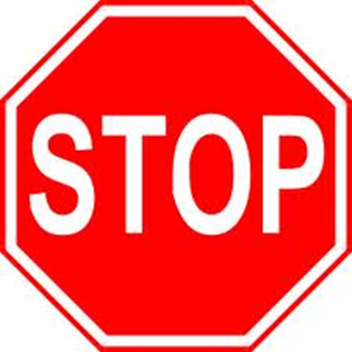 Look at the list and count up all the words that your partner spelt correctly and give them a score out of 18
Example ___/18
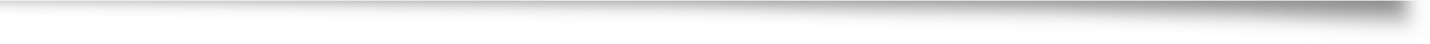